«Три кита в музыке»(старший дошкольный возраст)
Подготовила:
Жиганова Е. В.



Шимановск
2024
Три кита есть в музыке. Не знали?Держится вся музыка – на них.Это: песня, танец. Посчитали?Двух назвали. Марш – вот третий кит.
Три кита – три основные жанра,Без которых нет симфоний, пьес.С ними мы знакомимся так рано,Что не вспомним первый интерес.
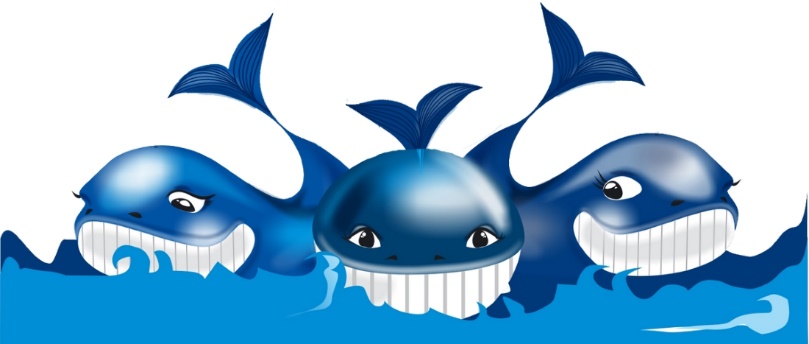 Колыбельную нам пели мамыИли бабушки. Сквозь негу сна«Баю - бай» звучало тихо, плавно.Песенка – задумчива, нежна.
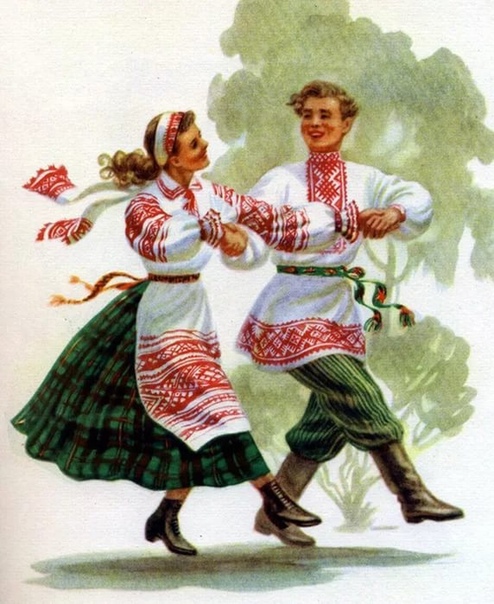 Стали старше. Года в три – четыреДети очень любят танцевать:
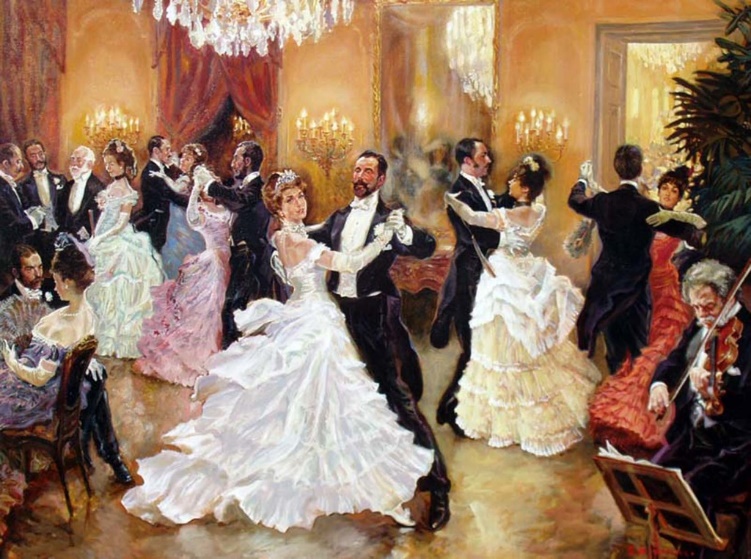 Двигаться под музыку училисьИ под марш – «раз - два» - маршировать.
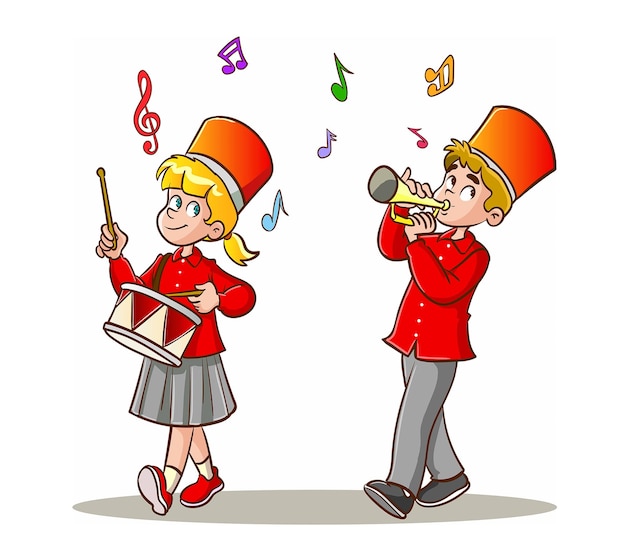 Чтобы познакомиться поближе,В гости пригласим мы трёх китов:«Песня, танец, марш – сюда плывите.Нужен знаний нам большой улов».
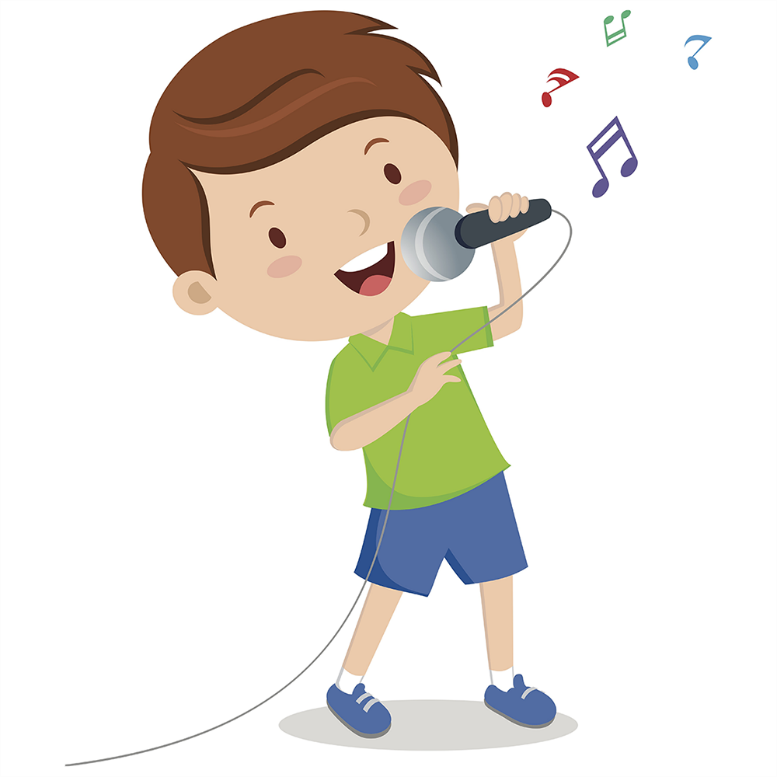 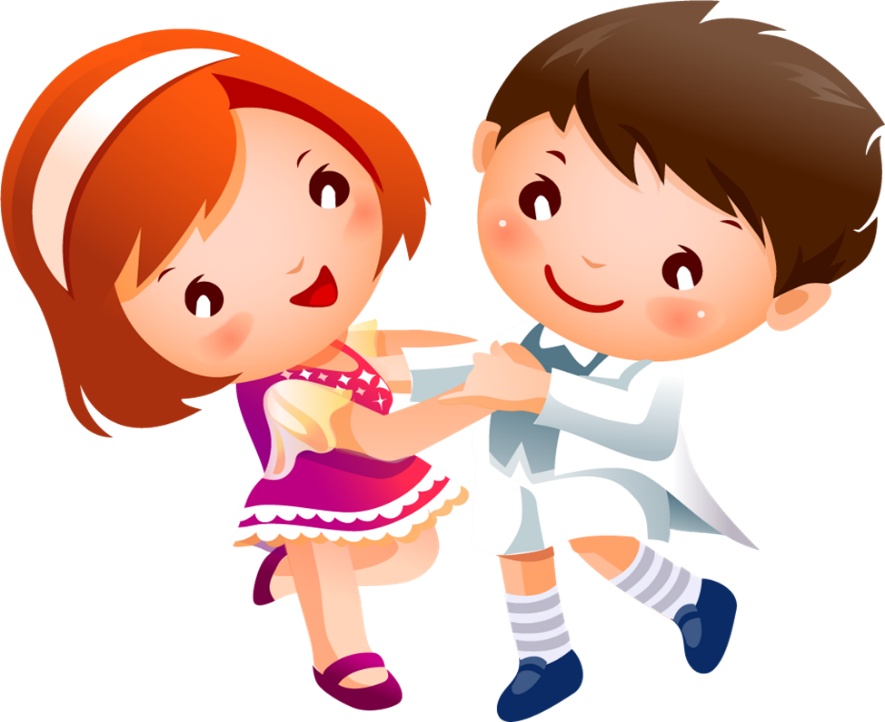